Self Harm Service
Subtitle
Mater MisericordiaeUniversity Hospital
Presented  by
Áine Richards (CNS)
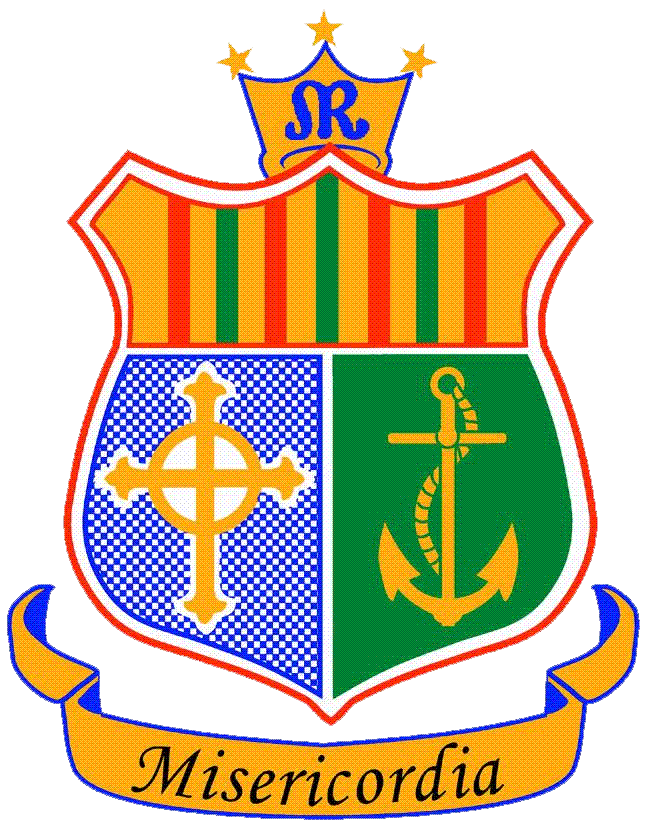 MMUH Overview
The Mater Misericordiae University hospital (MMUH) is based in Dublin’s North Inner City.
We serve a large catchment area of roughly 200,000 people
There are approx. 58,900 emergency department visits annually.
There is already an established liaison psychiatry service.
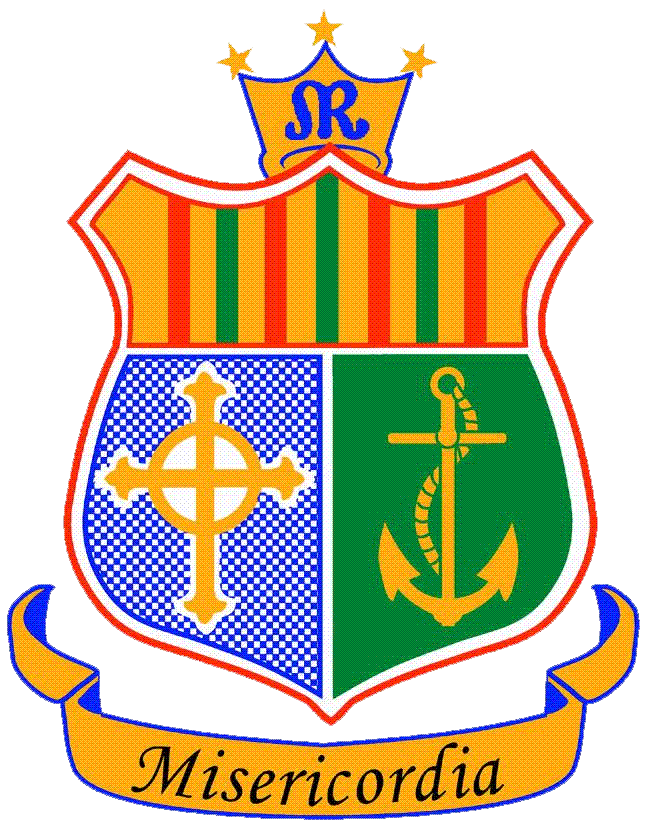 Self harm Service
June 2016 2 CNS self harm appointed.
Based in the Emergency Department.
Work separately to the liaison service.
Get involved from the point of triage depending on the presentation.
Work parallel to the Emergency Department clinicians.
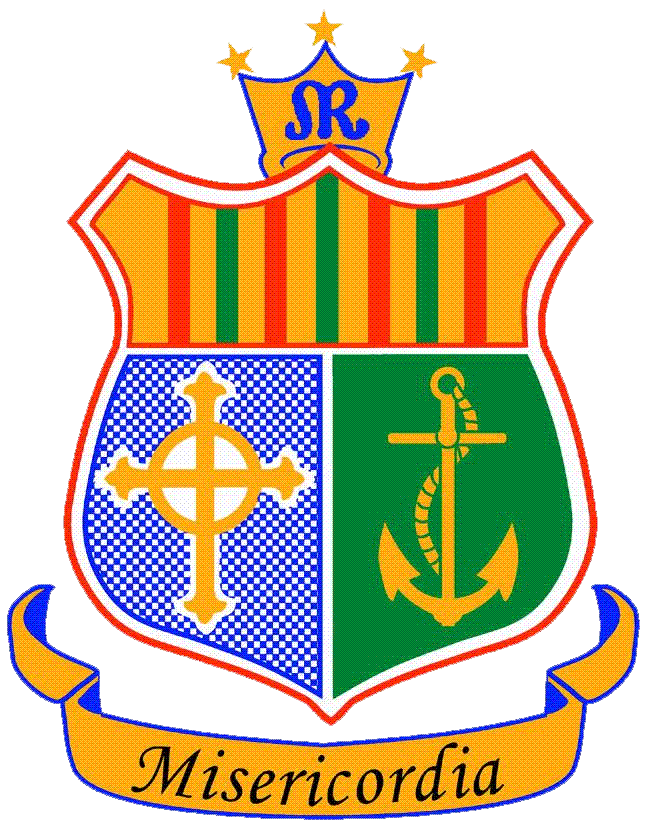 Self harm Service
Initial reports are very positive, it has been commented that we are very well integrated with the ED staff who report that the service is very different to what they have been used to. We aim to be part of the ED team rather than part of an ‘outside service’. 
We are involved in training and education within the ED.
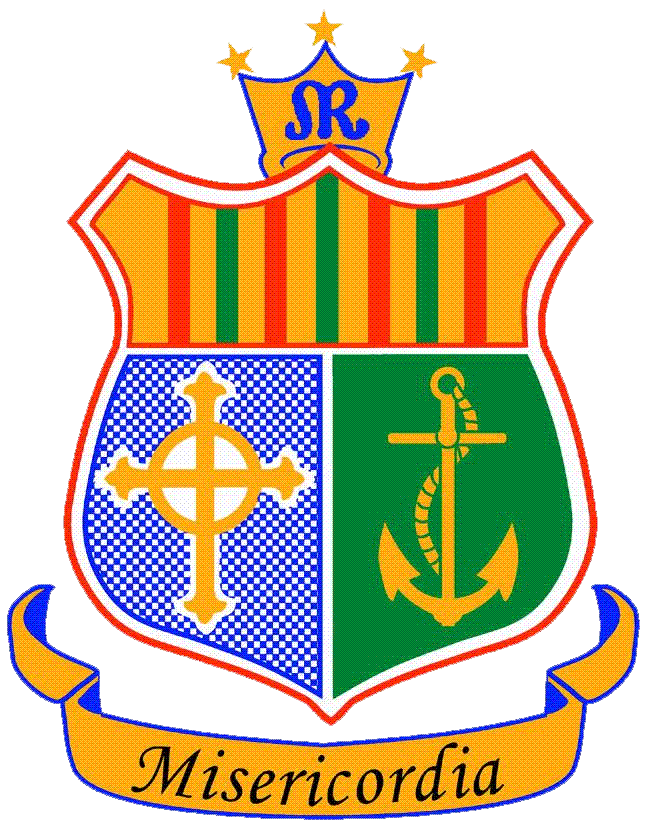 Assessments
We have a designated interview room within the ED, we offer tea/coffee and a quiet place to sit if possible. 
Our assessment is a comprehensive Bio-psychosocial evaluation
‘Significant other’ involvement as much as possible. 
Consult with a Consultant Psychiatrist and an Emergency Care Plan is formulated.
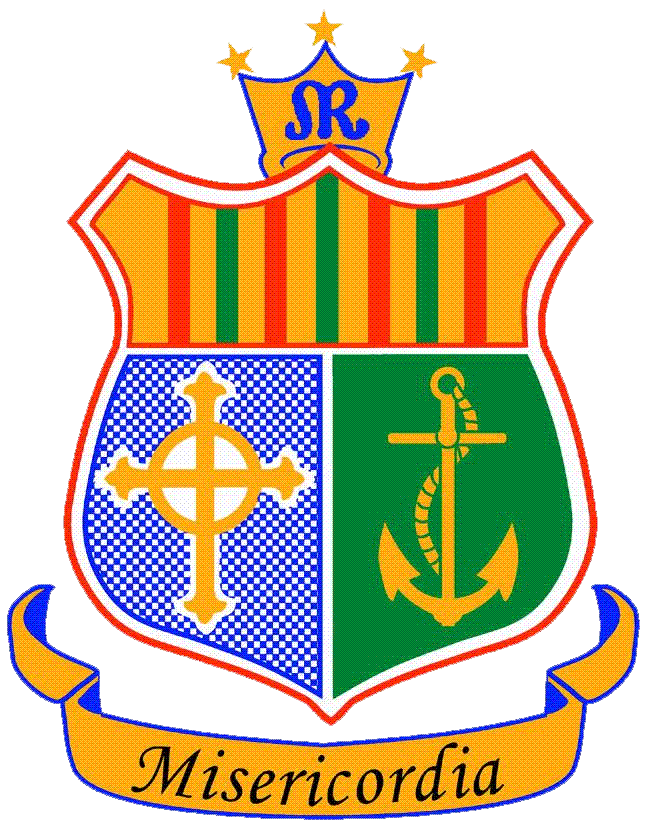 Bridging Strategies
It’s not Goodbye!
We do our best to find the right pathway for  each person. We invite them to see us in our Eccles Street office to develop that pathway and support the person and their families until they engage in the next stage of the plan. 
Communicate with the persons GP.
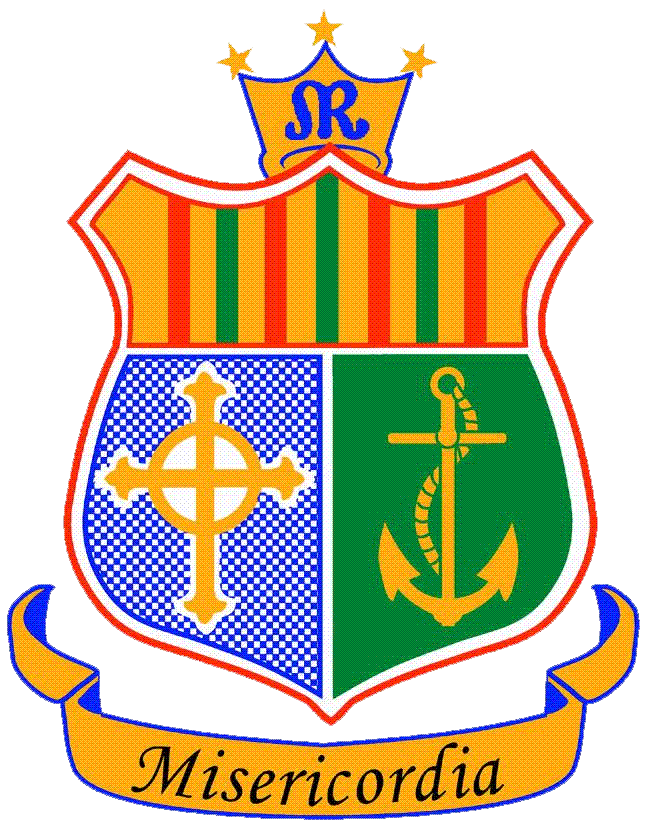 Bridging to next care may involve
Referral to Mental health teams
Signposting to addiction services
Information about voluntary counselling organisations 
Short term interventions with the CNS
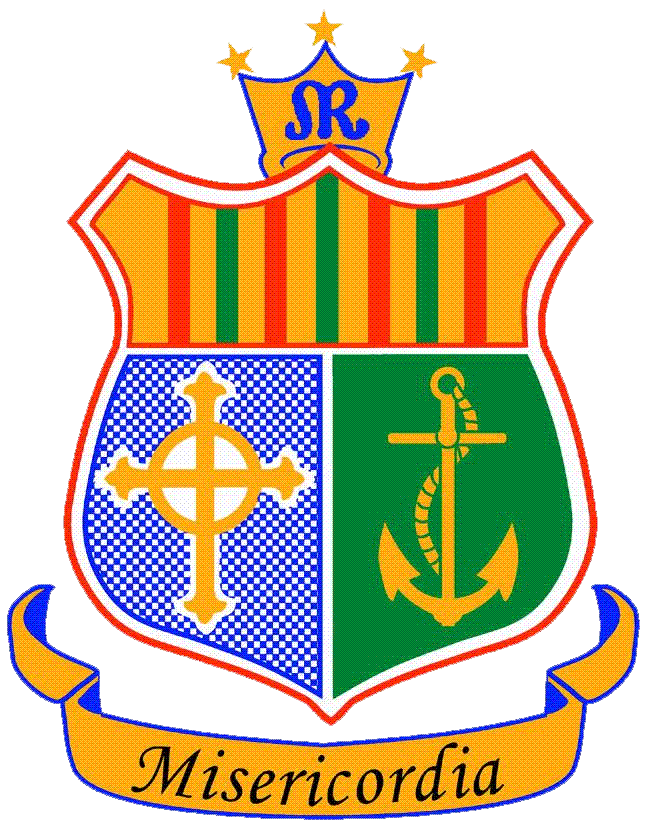 Statistics for Jan-June 2017
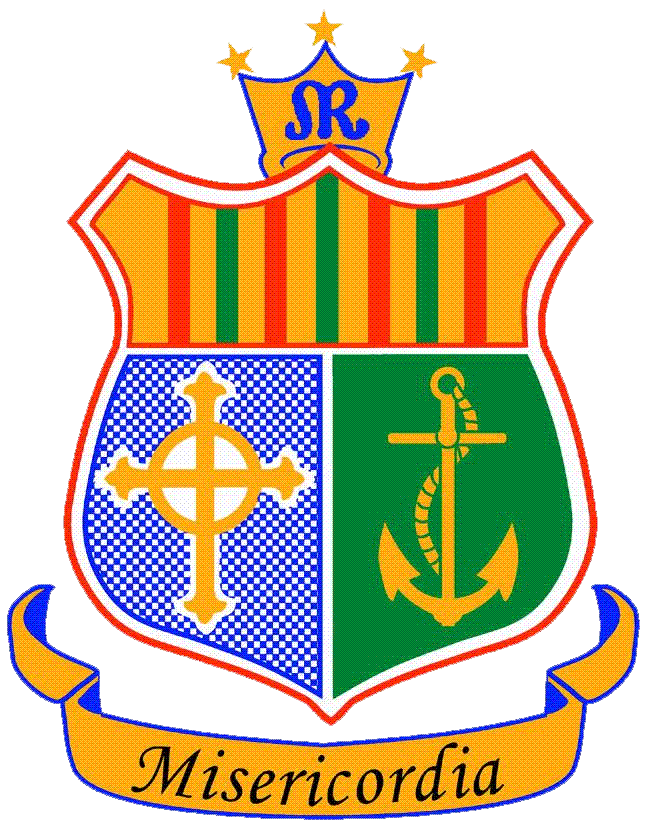 Statistics for Jan-June 2017
Subtitle
Thank you for listening